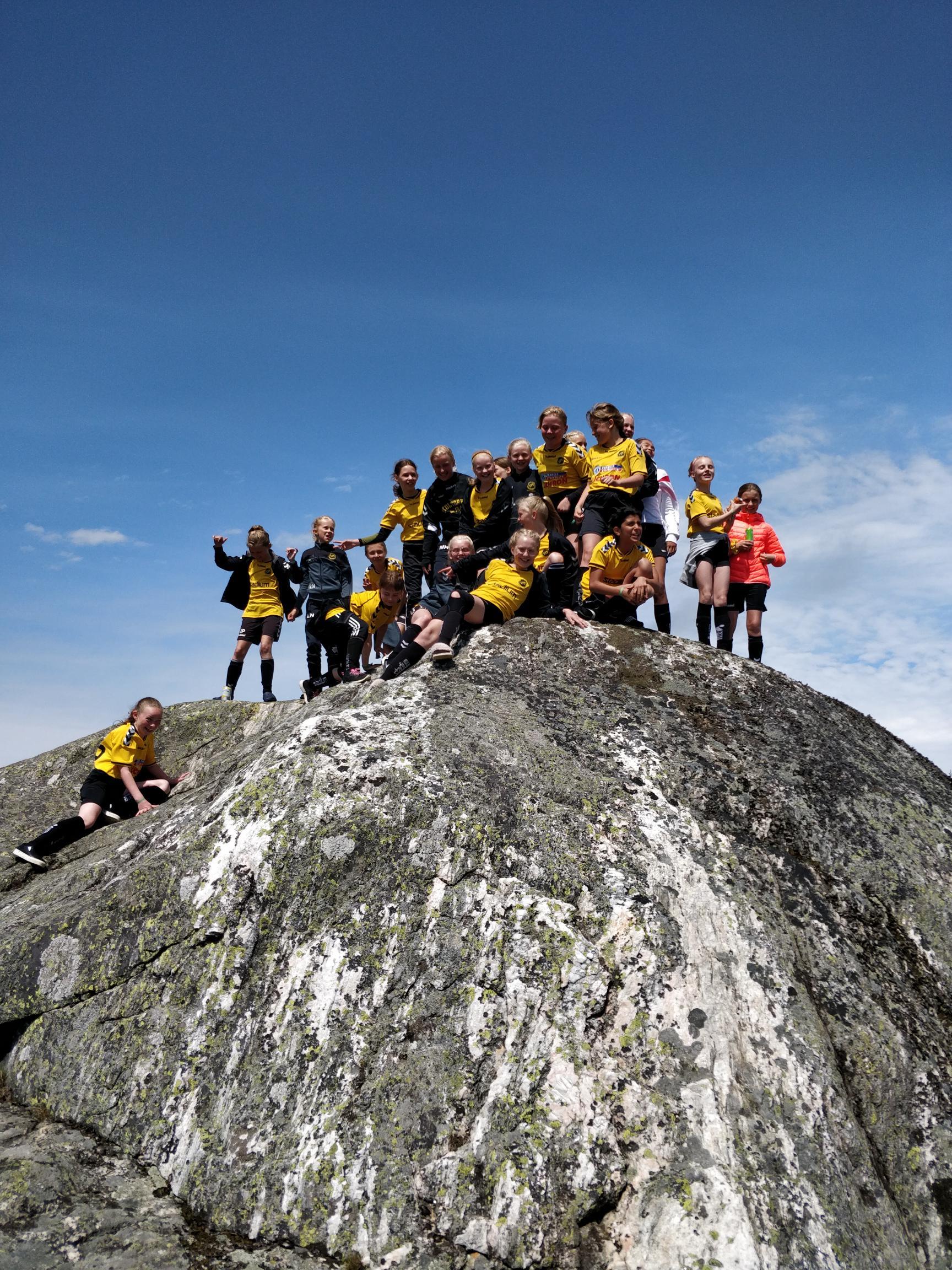 Skultorps IF
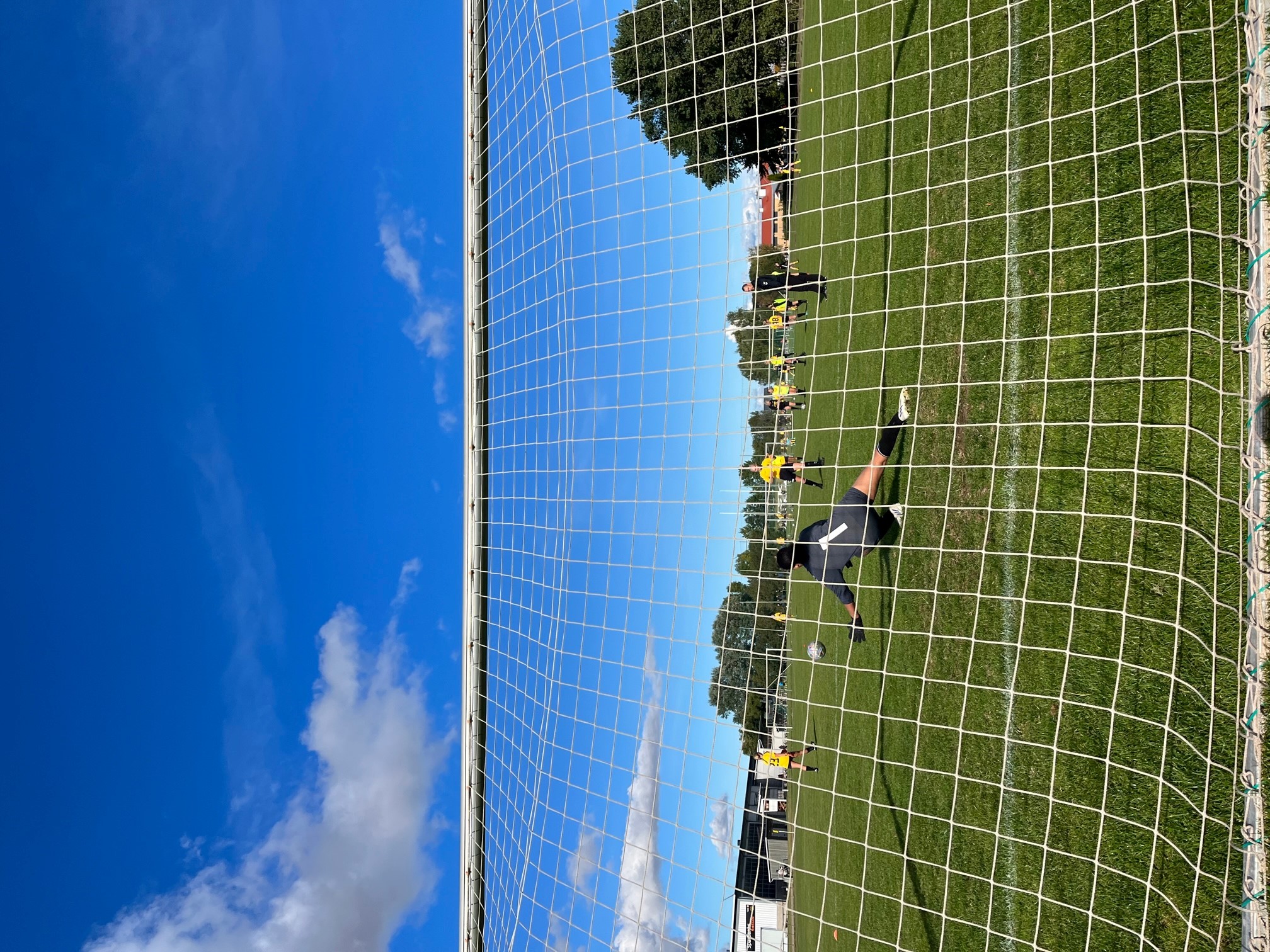 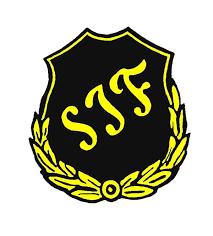 Lagmöte/föräldramöte 230410
[Speaker Notes: Presentation…]
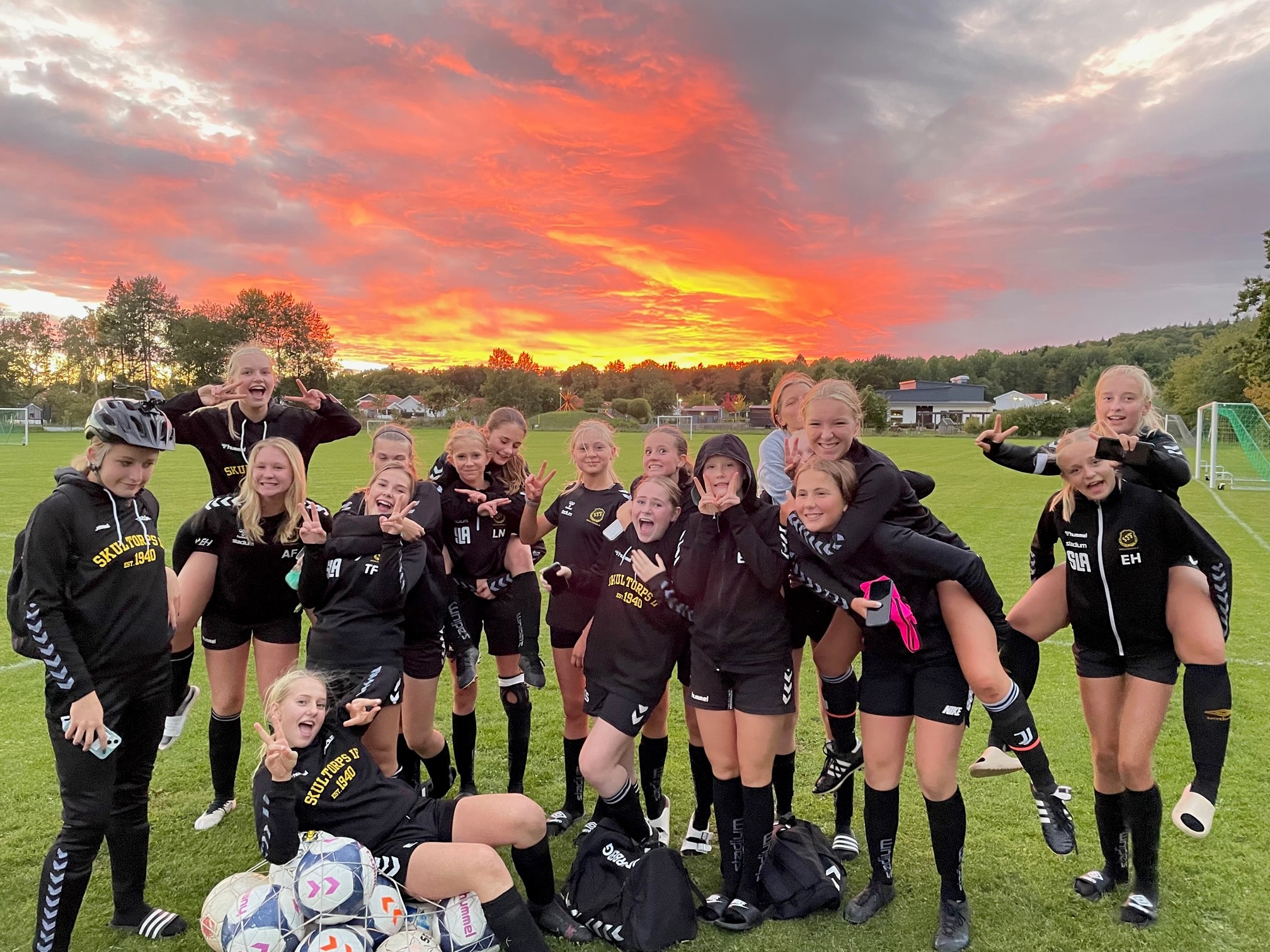 - Truppen- Träningar
- Seriespel
https://www.laget.se/SIFF08/Event/Month
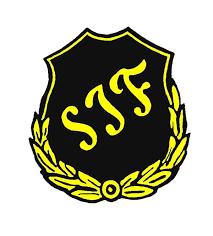 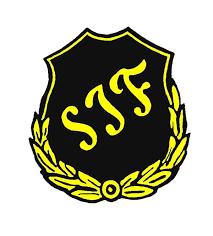 https://www.laget.se/SIFF08/Event/Month
https://www.laget.se/SkultorpsIF/Document
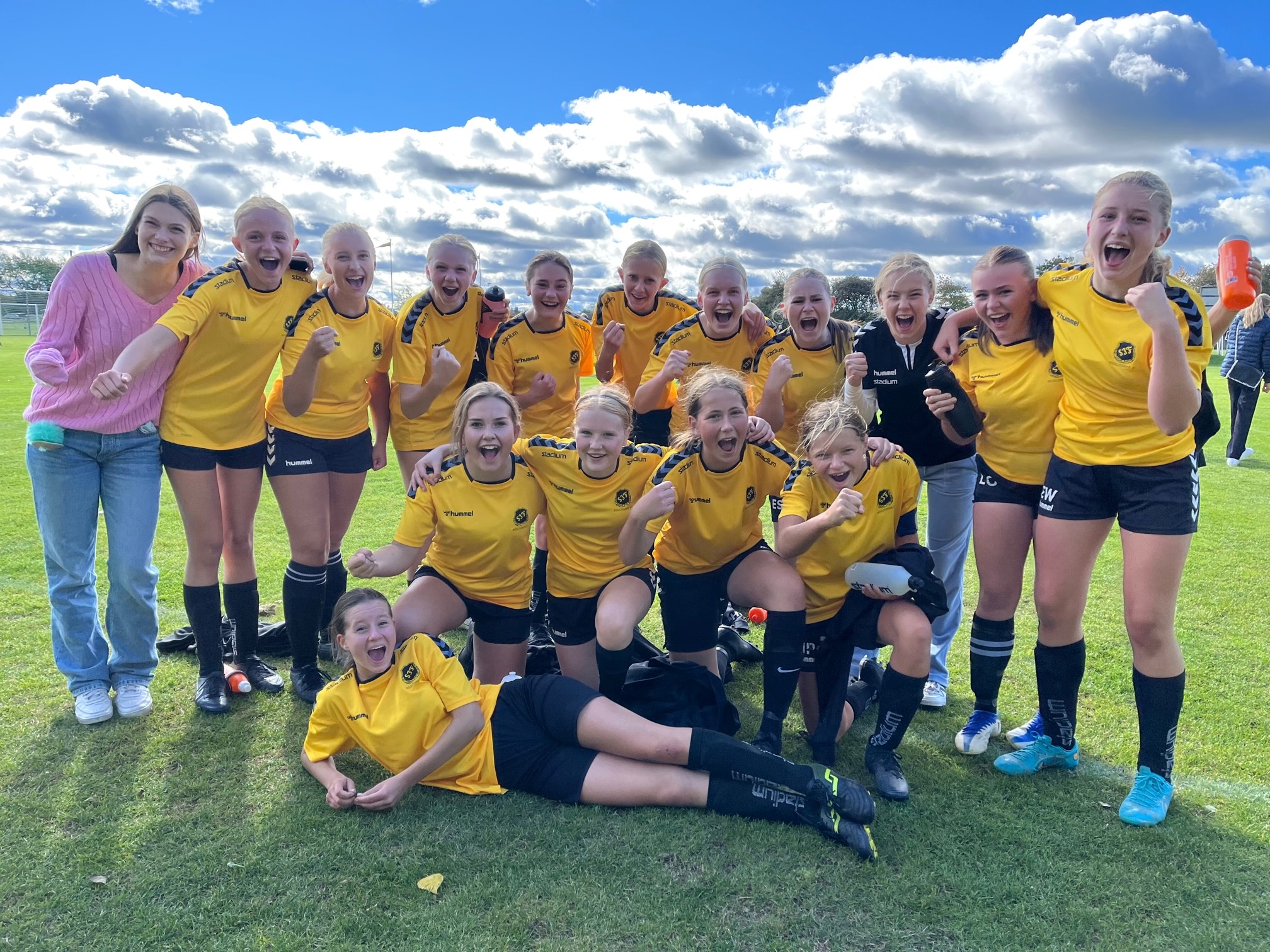 Position och speltid
Samverkan med damlaget
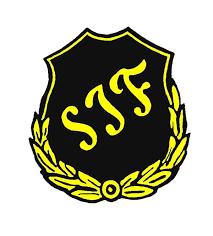 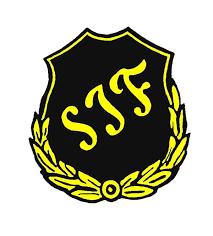 Vision, Verksamhetsidé, Värdegrund
Skultorps IF, ska driva fotboll och futsal-verksamhet med fokus på trygghet, delaktighet och utveckling, som skapar engagemang och glädje för så många som möjligt, så länge som möjligt
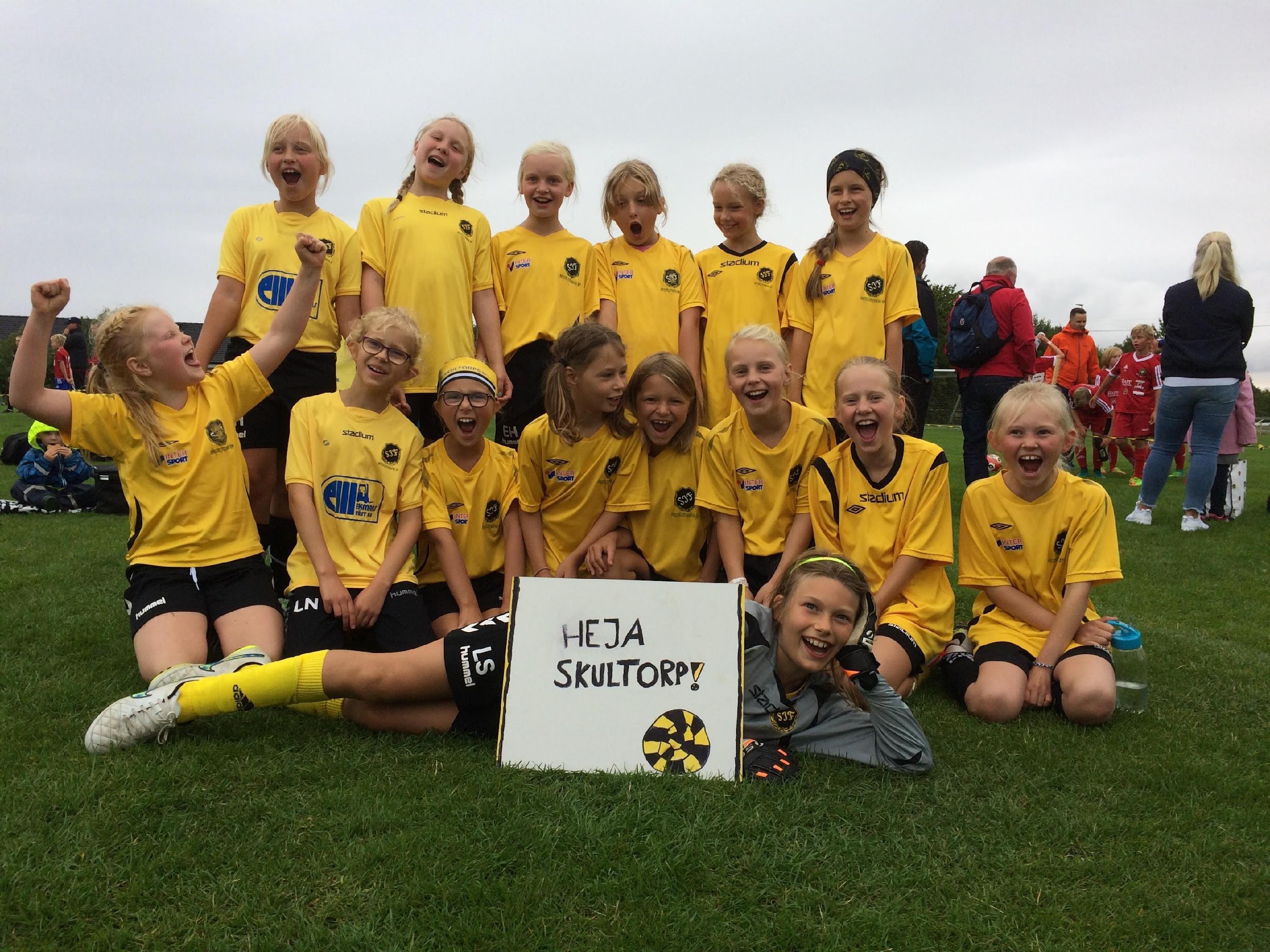 Matchvärd
Domare för 7 mot 7
Samsyn
Kläder
https://www.laget.se/SIFF08/Document
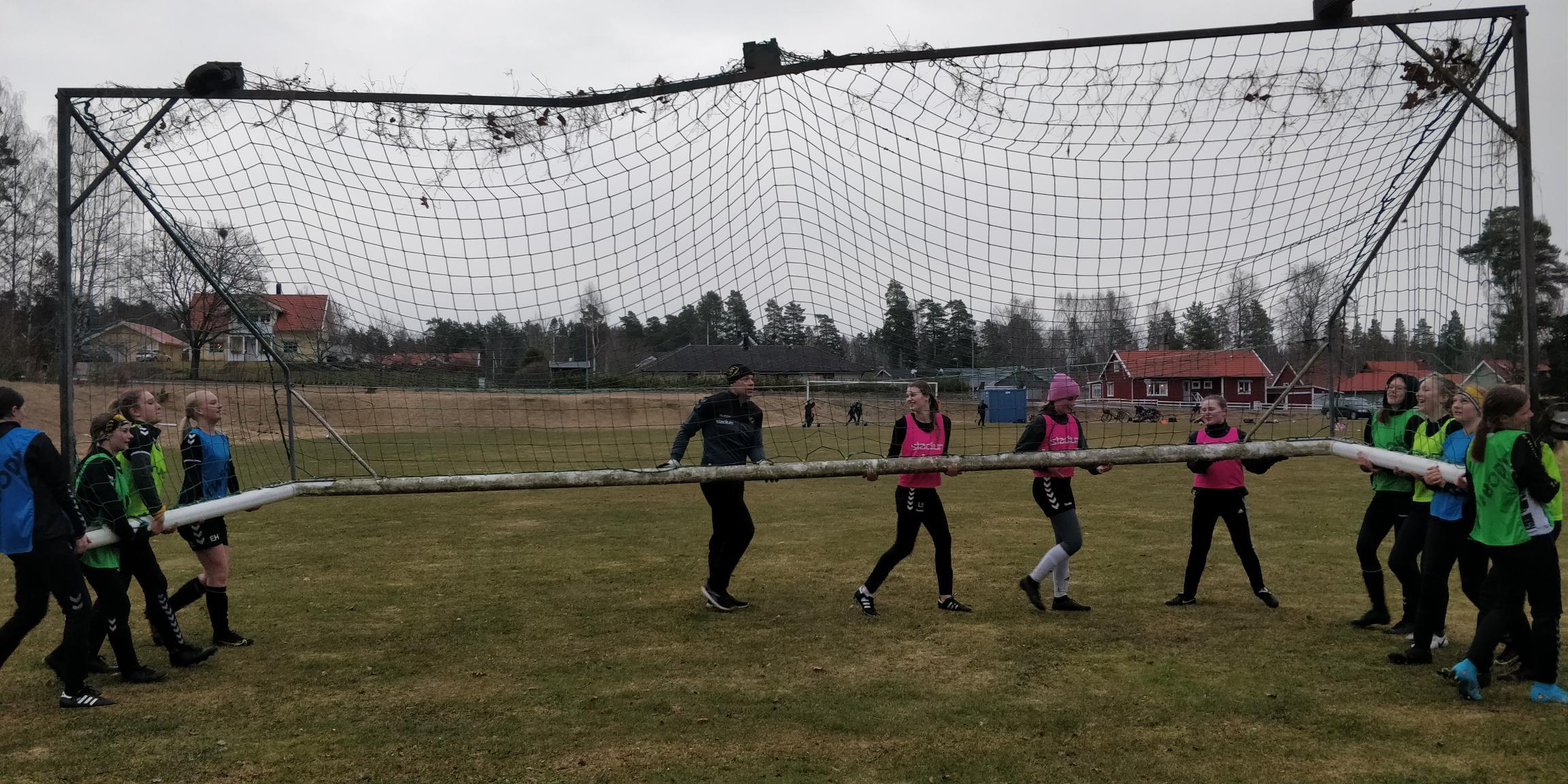 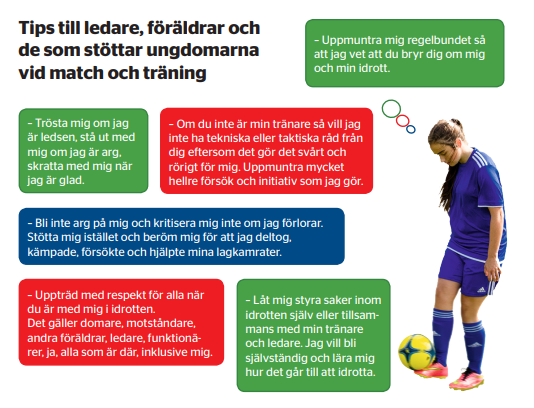 https://www.youtube.com/watch?v=EnpU6Iy08io
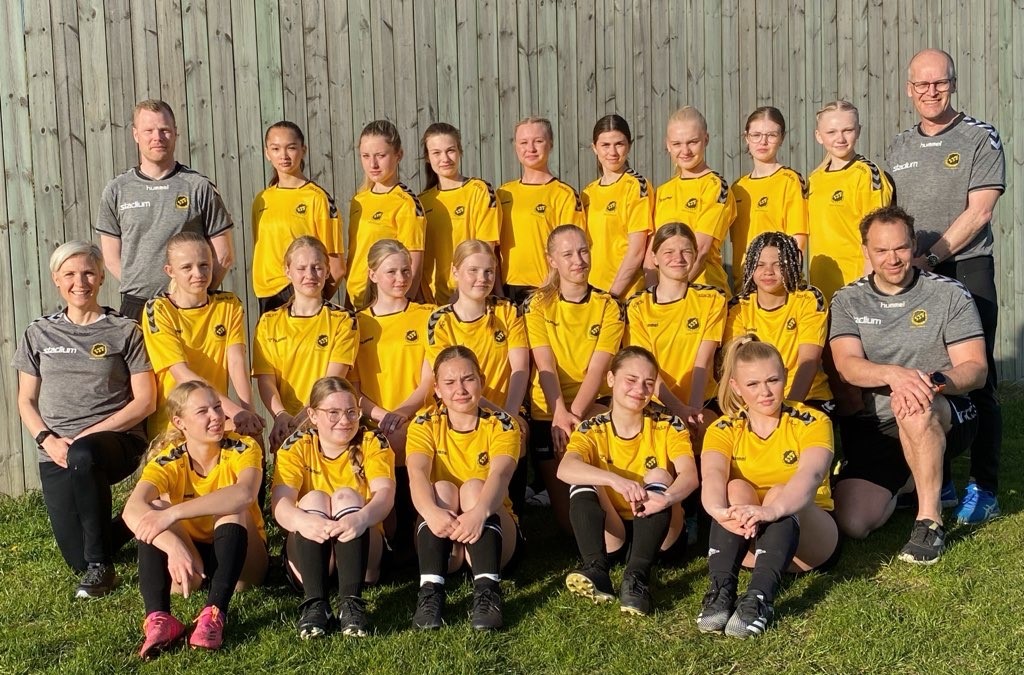 Cuper
Samla pengar
Hemmaläger 28-30/4
SISU-samverkan
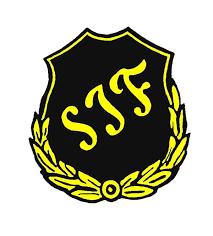 - Medlemsavgift- Spelarråd
- Föräldrarepresentanter
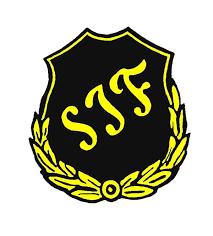 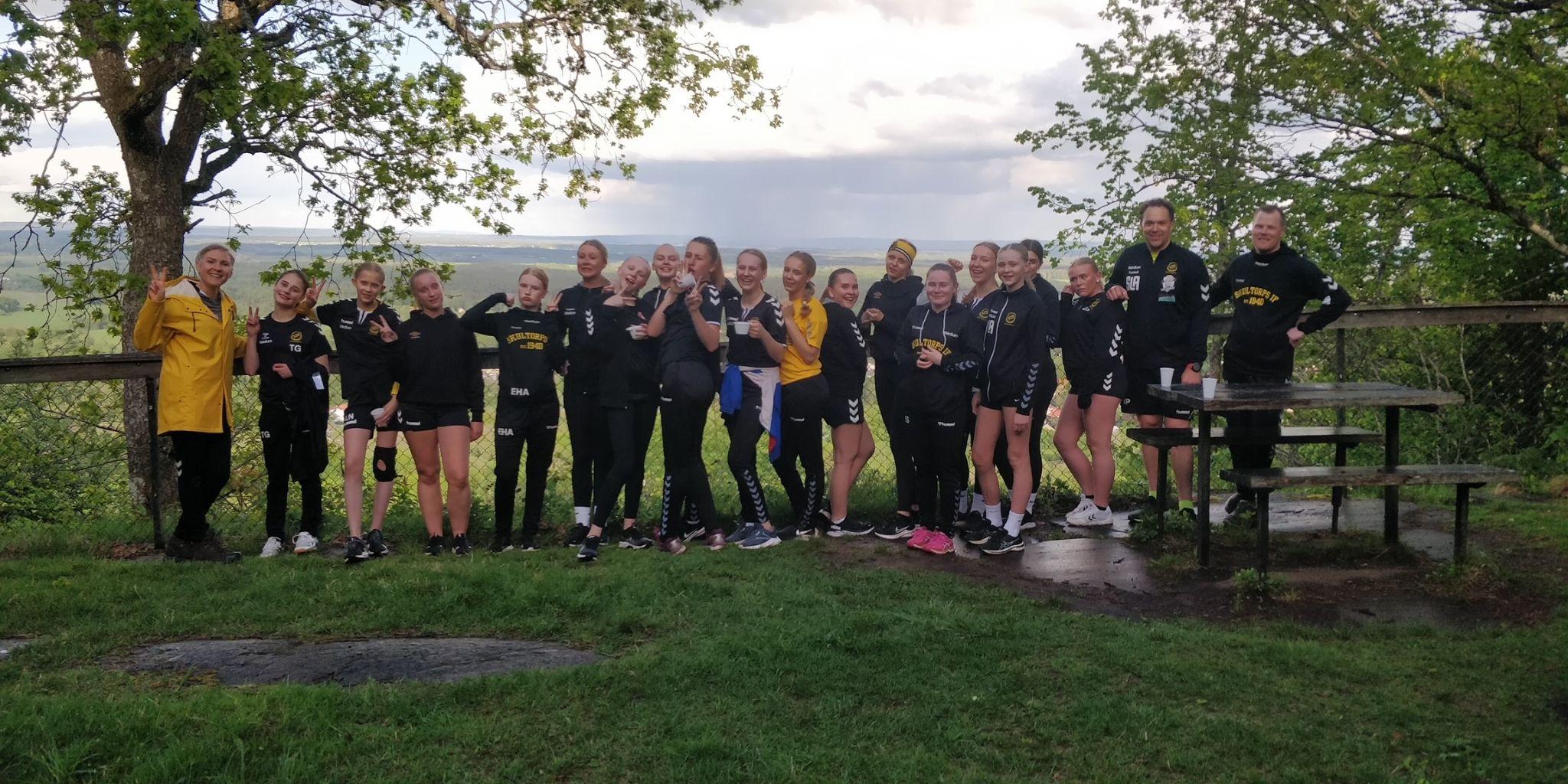 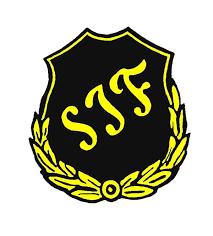 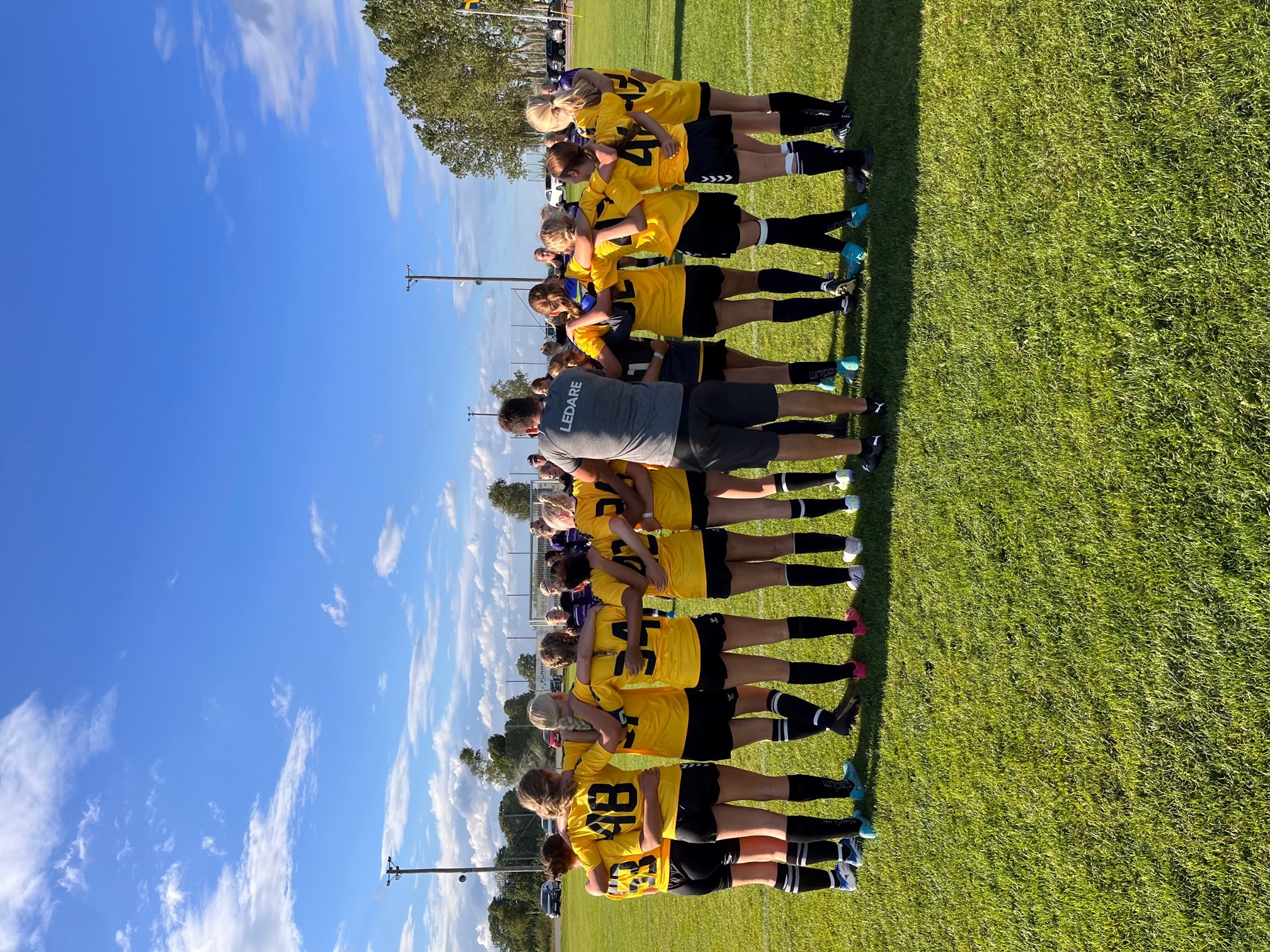 - Laget.se
- Idrottsrabatten
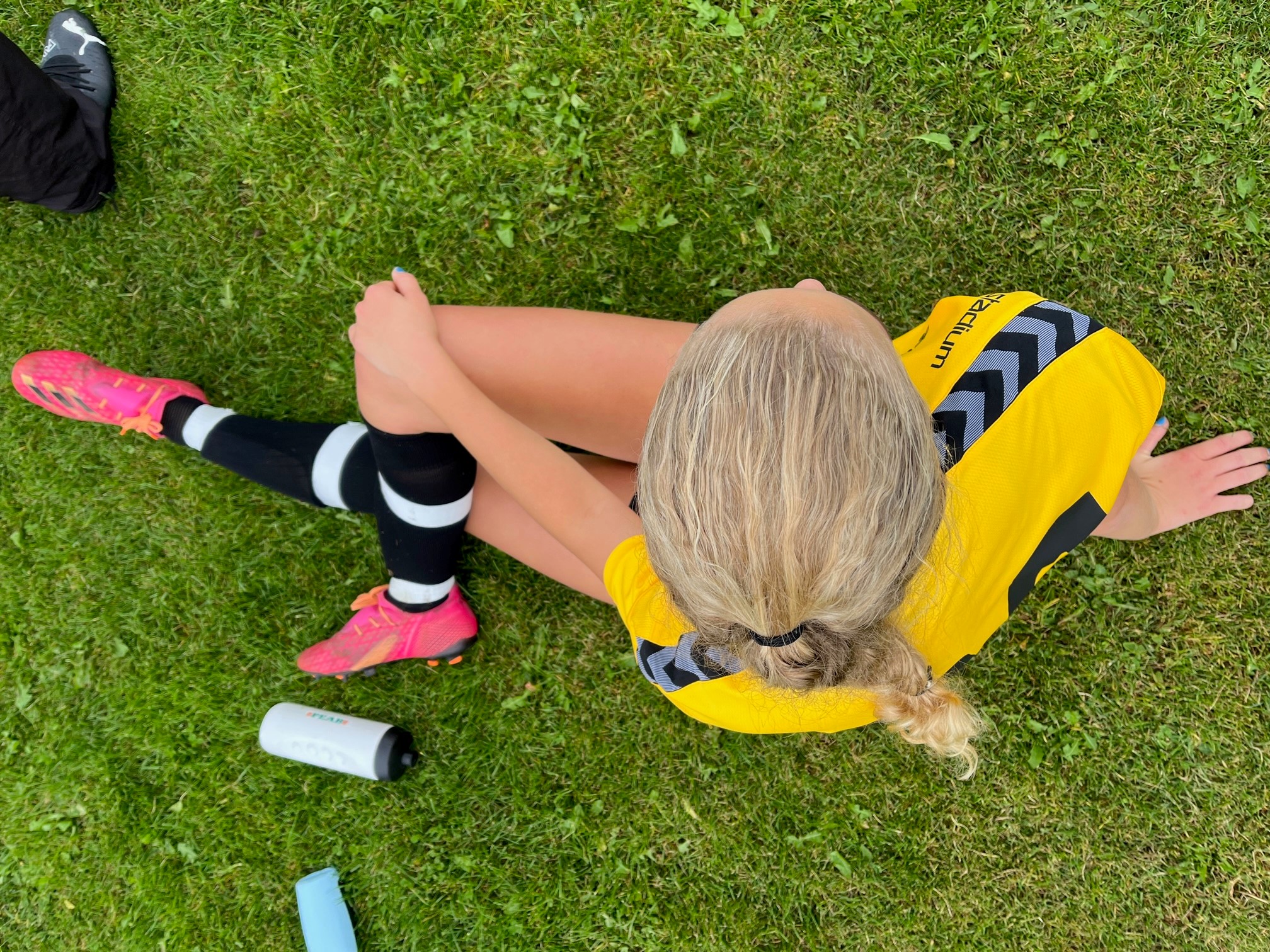 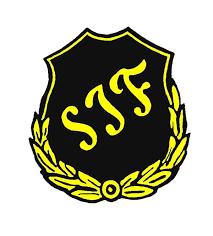 Övrigt!
https://www.laget.se/SkultorpsIF/Document
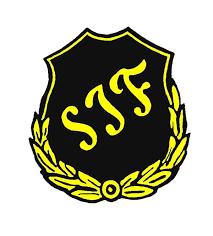 Vision, Verksamhetsidé, Värdegrund
Skultorps IF ska vara en förening vars verksamhet skall kännetecknas av kontinuitet, balanserad ekonomi, god utbildning, fair play, klubbkänsla genom delaktighet och inkludering. Vi vill få våra medlemmar att må bra, känna sig trygga, utvecklas, ha roligt tillsammans och lära sig fungera i grupp. För att klara detta ska vår verksamhet präglas av ideella insatser i en positiv och engagerad anda. Vi har en stark organisation där alla hjälps åt för att driva föreningen framåt
Vår strävan är att ha pojk/flick-lag i alla åldersgrupper, där den breda ungdomsverksamheten är basen för rekryteringen av seniorspelare, ledare och ungdomsdomare. 
Vi ska i huvudsak genom fostrande av egna spelare behålla en stark position inom regionens dam/herr seniorfotboll, men också stärka vår identitet och skapa bättre förutsättningar för utveckling.